CONDITIONAL CLAUSES
POGOJNI STAVKI
(unit 7)
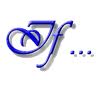 za izražanje posledic hipotetičnih dejanj oz. situacij v sedanjosti ali prihodnosti; pogoj je skoraj neuresničljiv
za dajanje nasvetov (If I were you, I wouldn't do it.)
                If I didn't feel ill, I would come with you. 
               PAST SIMPLE        WOULD + nedoločnik
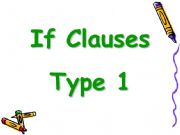 1. FIRST CONDITIONAL CLAUSE            Prvi tip pogojnega stavka
Pogojnik uporabljamo za izražanje dejanja v prihodnosti, ki se bo uresničilo, če bo izpolnjen pogoj.  
V “if stavku” se uporablja sedanjik!!!! 
Kadar je pogojni stavek (if stavek) na prvem mestu, za njim obvezno stoji vejica. Če stavka obrnemo, vejice NI!
UNLESS = IF … not …
If + glagol v nikalni obliki lahko nadomestimo z zvezo unless + glagol v trdilni obliki. Pomen ostane enak.
                 
           You'll get wet if you don't take an umbrella.  
                               (… če ne vzameš dežnika.)

       
           You'll get wet unless you take an umbrella. 
                               (… če ne vzameš dežnika.)
2. SECOND CONDITIONAL CLAUSE     Drugi tip pogojnega stavka
Pogojnik uporabljamo za izražanje posledic hipotetičnih dejanj oz. situacij v sedanjosti ali prihodnosti; pogoj je skoraj neuresničljiv
                 
                  If I had some money, I would go to Paris. 

Uporabljamo ga tudi za dajanje nasvetov 

                    If I was/were you, I wouldn't tell her the truth.

      lahko uporabiš enega ali drugega, ampak je bolje, če uporabiš WERE
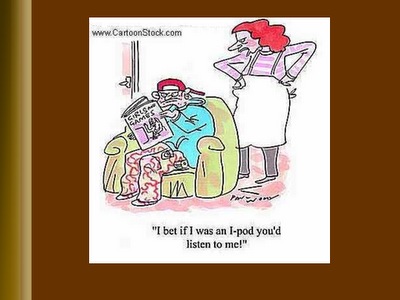 WHY DIDN’T YOU DO YOUR HOMEWORK?!!!